The Nature of Chemical Bonds
Atomic Structure and Organization of the Periodic Table
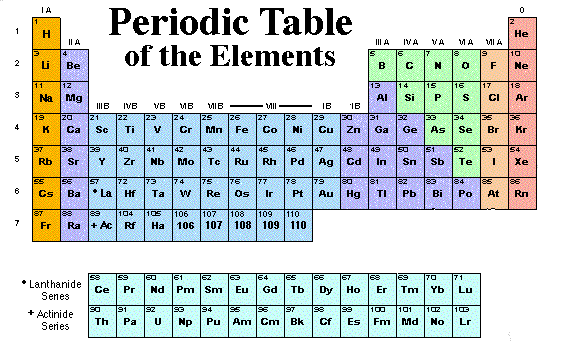 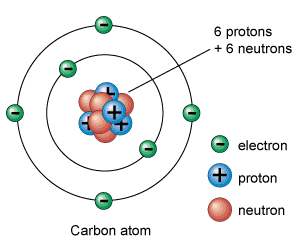 Elements and the atoms that make them up are most often found in nature as combinations
Calcium fluoride is made up of calcium and fluorine ions which are held together by strong chemical bonds, giving it a high melting point

Calcium fluoride occurs                                     naturally as the mineral                                           fluorite in drinking water                                             of some communities                                              where it is a good source                                           of the teeth-strengthening                                            fluorine ion
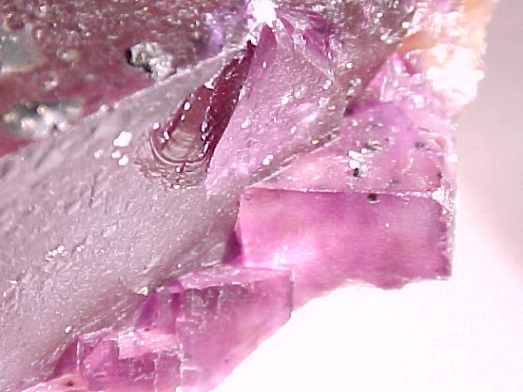 “Ecology” of atoms
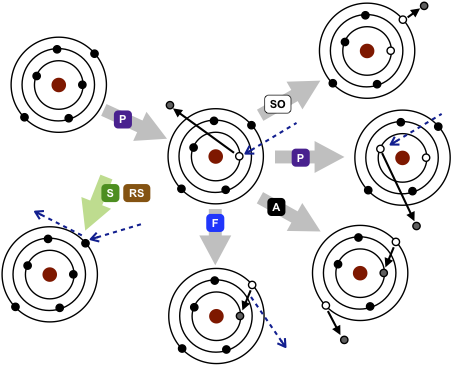 interactions
Atom Interactions explain…
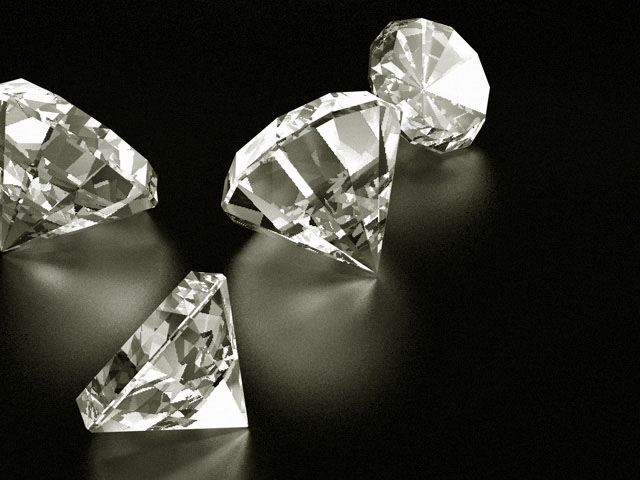 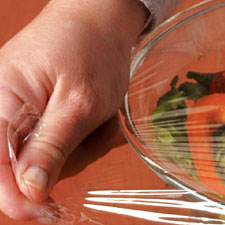 Hardness of diamonds
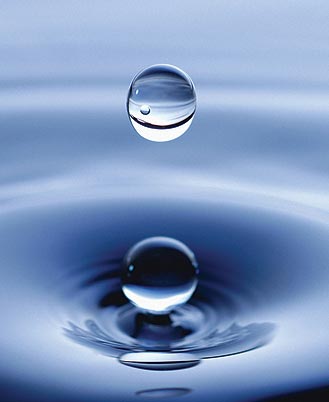 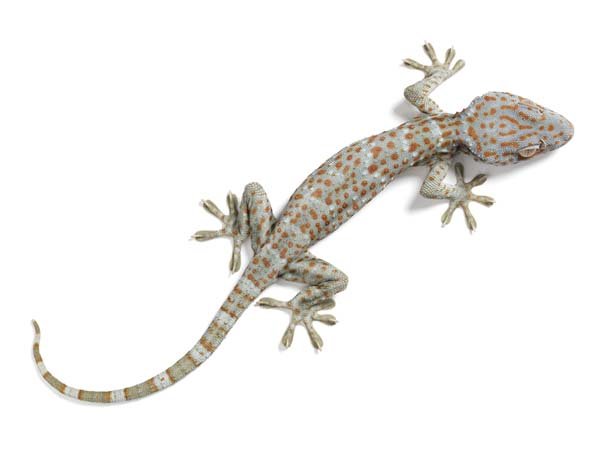 Clinginess of plastic wrap
Spherical shape of water drops
Gecko’s ability to walk on walls
Review
How would you draw an atom?
Review
What is the shell model of the atom?
Putting Electrons in Their Shells
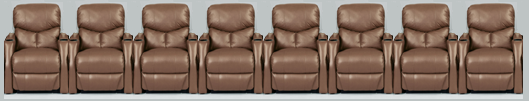 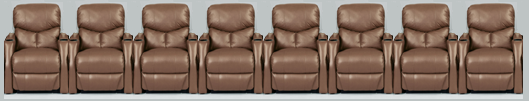 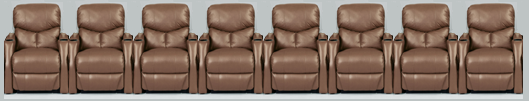 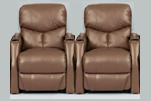 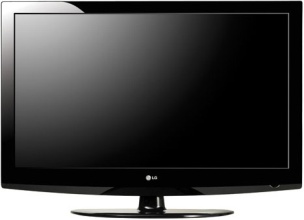 Putting Electrons in Their Shells
Helium

Oxygen

Chlorine
Valence Electrons?
Electrons in the outer most shell that are responsible for chemical bonding
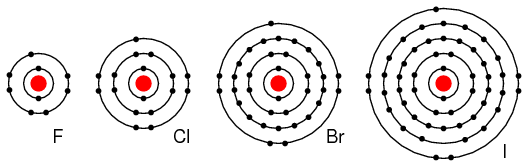 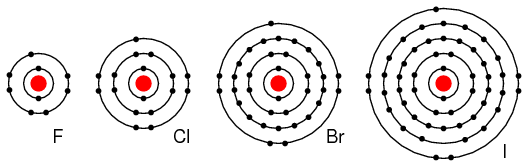 REMEMBER…
This whole unit is on chemical bonding so it is really important to keep track of the valence electrons
To make it easier…Electron Dot Structure
Map out only the valence electrons
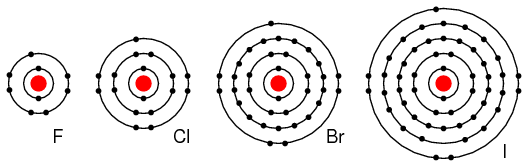 Electron Dot Structure
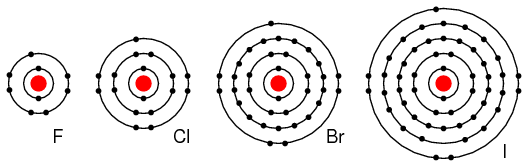 Chlorine




Silver
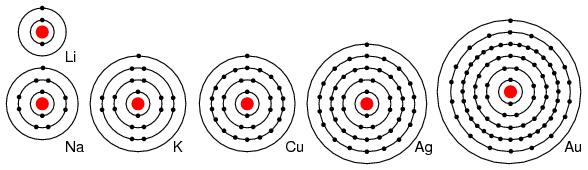 Periodic Trends
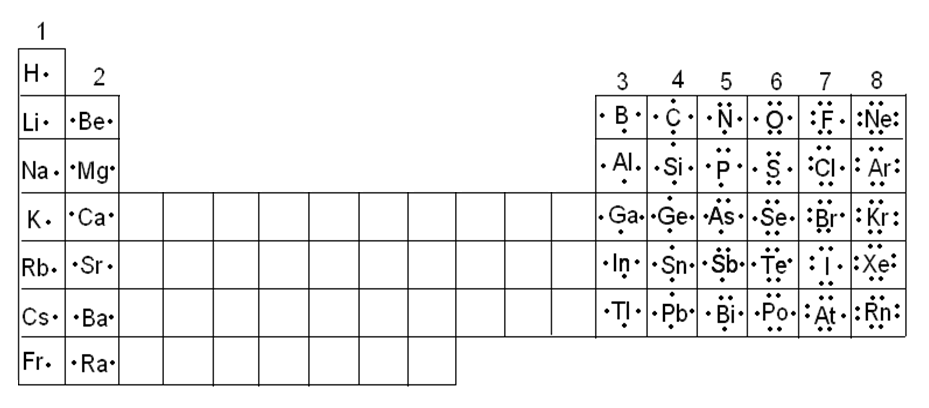 Electron Dot Structure Tells You 2 Important Things
How many valence electrons it has

How many of these are paired
Cl			C
Paired Valence Electrons
Stable and resistant to change
Usually do not form bonds with other atoms
Cl
Unpaired Valence Electrons
Unstable and want to be stable
Quickly form bonds with other atoms
Cl
Ultimate Goal
To Be STABLE!  Have the entire outer shell filled and paired up
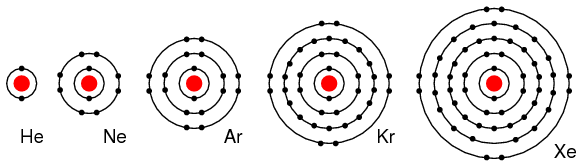 Xe
Filling the Valence Shell
Share or Transfer electrons with other atoms through bonding
Ionic Bonds
Covalent Bonds
Metallic Bonds
Noble Gases
Chemically nonreactive, almost never bond with other atoms
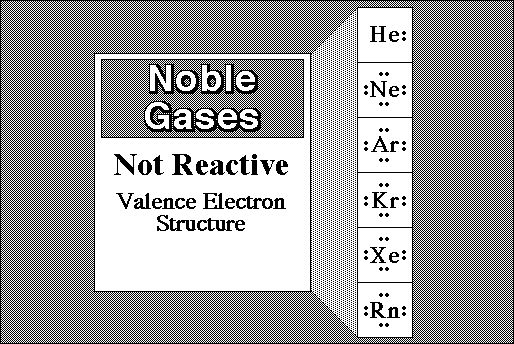 WHY?
Octet Rule
Atoms tend to gain, lose, or share electrons to have a filled outer valence shell
Periodic Trends
What stability trends do you see as you move across the Periodic Table?
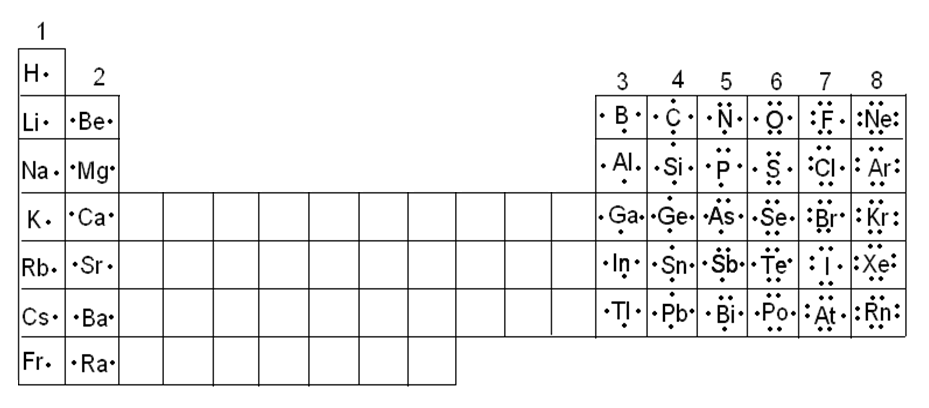 Chemical Bonding Behavior of Sodium
Has 1 valence electron
Has to either lose 1 or gain 7
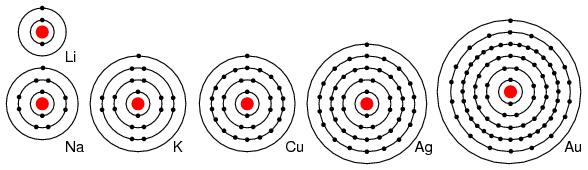 Questions?
How many electrons must element 8 gain or lose to get an electron configuration similar to a noble gas?
Groups 1-3 will give up electrons
Groups 5-7 will gain electrons
Group 4 will do either
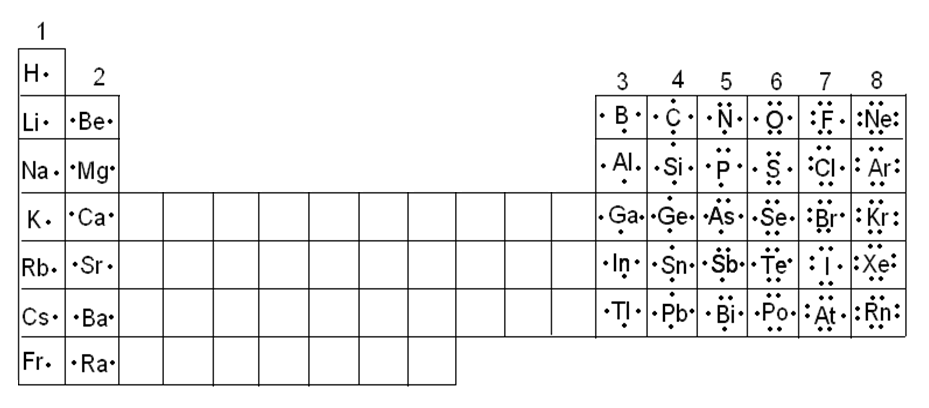